Precise Semantics of UML Composite Structures
Initial submitters meeting
Note: There is still no name for this initial submission
Cambridge OMG meeting – June 21, 2012
Agenda
0900: Overview of what we have:
Model / Review of semantic clauses / Prototype implementation / Document

0920: Technical discussions:
Run-time manifestation of connectors and ports
1000: Coffee break
1020: InvocationAction (onPort)
1100: InterfaceRealization

1130: Next steps
Overview of what we have
A draft model is being defined (using Papyrus):
Import fUML model (syntax / semantics)
Add relevant elements, and override where needed
Current “hot” topics: InvocationAction, InterfaceRealization, Connector and port instances

Based on a review of relevant semantic clauses from UML 2.4.1:
Used as a basis for a traceability matrix

Model being validated through generation of a Java implementation
The model still need to be completed for obtaining something able to execute models

Document being generated from the model
Currently, add hoc generator, but plans to use GenDoc (cf. slides from Tristan Faure)
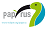 Agenda
0900: Overview of what we have:
Model / Review of semantic clauses / Prototype implementation / Document

0920: Technical discussions:
Run-time manifestation of connectors and ports
1000: Coffee break
1020: InvocationAction (onPort)
1100: InterfaceRealization

1130: Next steps
Run-time Manifestation of Connectors and Ports
In fUML, Runtime manifestation of:
Association => Link
Property => FeatureValue, referencing a list of Value
In UML:
Connector (when typed) ~= Association in context
Port => a kind of Property
In an extension of fUML for composite structures:
Sounds natural to have ‘’objects’’ representing runtime manifestation of Connectors and Ports
Connector (when typed) => Link (cf. ConnectorInstance in the draft execution model)
Port => FeatureValue, referencing an InteractionPoint (cf. draft execution model)
NOTE: Connector (when not typed) => Need to have rules for ‘’generating’’ a typing association (cf. Nicolas)
Consistent with UML 2.4.1 semantic description:
Port: “When an instance of a classifier is created, instances corresponding to each of its ports are created and held in the slots specified by the ports, in accordance with its multiplicity.”
Connector: ‘’ Links corresponding to connectors may be created upon the creation of the instance of the containing classifier (see "StructureClassifier")’’
But:
Sounds too ‘’implementation’’-oriented (cf. Conrad, Bran)
UML 2.5 may rephrase this

Whatever the way UML 2.5 evolves, is it really a problem to have port objects and links in the Execution model?
Seems to impact all StructuralFeatureAction visitors
InvocationAction (onPort)
Issue in UML 2.4.1:
CallOperationAction (from BasicActions): ‘’The type of the target pin must be the same as the type that owns the operation.’’
InvocationAction (from InvocationActions): ‘’ In addition to targeting an object, invocation actions can also invoke behavioral features on ports from where the invocation requests are routed onwards on links deriving from attached connectors.’’
Issue: How to invoke an Operation belonging to a required Interface?
Ongoing changes in UML 2.5:
Constraints will be made consistent
=> Possible resulting interpretations:
1: 
onPort used only for calling Operations of a required interface
Provided operations can be called by using a port object as a ‘’target’’ argument
2:
Usage of onPort for calling provided or required operations

How is UML 2.5 evolving?
InterfaceRealization
Extending fUML with composite structures requires introducing Interface and InterfaceRealization:
A Port provides/requires Interfaces
InterfaceRealization are used to derive provided interfaces of ports
What does it mean for a Classifier to actually realize an interface?
InterfaceRealization (UML 2.4.1): ‘’For behavioral features, the implementing classifier will have an operation or reception for every operation or reception, respectively, defined by the interface. For properties, the realizing classifier will provide functionality that maintains the state represented by the property. While such may be done by direct mapping to a property of the realizing classifier, it may also be supported by the state machine of the classifier or by a pair of operations that support the retrieval of the state information and an operation that changes the state information.’’
=> No formal mapping between features of the interface and features of the realizing classifier.
Multiple mappings can be imagined:
E.g. for operations, same name and signatures. For properties, same name and type.
May be interesting to add strategy classes.
Do we put some constraints? (e.g., do we allow a property of an interface to be realized by a getter and setter operation (with corresponding methods) in a realizing classifier?)
What about properties of provided/required interfaces of a port?
Nothing about that in UML 2.4.1
But may be interesting for MARTE / SysML flow ports (cf. Opt. Requirement 6.6. 3/4).
Agenda
0900: Overview of what we have:
Model / Review of semantic clauses / Prototype implementation / Document

0920: Technical discussions:
Run-time manifestation of connectors and ports
1000: Coffee break
1020: InvocationAction (onPort)
1100: InterfaceRealization

1130: Next steps
Next steps
Agreement form signed by supporters => To be sent by Ed
Rules for generating default associations (for untyped Connectors) => Nicolas (By september)
Rules for generating a class to construct  an object as the value of a port typed by an interface => Nicolas (by september)
Rules for transforming the description of an instance to be created using a pattern of instance specifications and links into an fUML constructor behavior whose operations would reconstruct that pattern. TBD: How to specify constructor arguments (Avoid usage of templates?)
GenDoc template for the generation of the specification from the model => Yves (Next meeting)
Cleaning of the Syntax package in the model (use package merges not carried out, cf. minutes of Reston) => Arnaud
Continue building the prototype model => Arnaud
Build an example model (useful to illustrate semantics put in the extended execution model)
Find a name for the submission => All
Proposal from Nerijus: PORTS = Precise Semantics Of UML Composite StRucTureS
From Sandy: Core Execution Semantics (CES),  
From Sandy: Execution Core (EC)
For the next meeting:
1 hour presentation in the SE DSIG
For the december meeting (if able to actually execute models):
Organize a half day meeting, demonstrating in details, on examples, what is the captured semantics
Requires to have a prototype implementation able to execute models, and have model examples.
Organize regular phone calls?
Monthly meeting before the next meeting (July, August).

TBC during the meeting…